Where Are the Other Nine?
[Speaker Notes: There is a story in the Gospel of Luke about 10 Lepers that Jesus miraculously healed. Here we see an artists rendition of that story. These nine lepers are jubilant, filled with joy because of the healing they received from Jesus, free from the awful disease that had plagued them: for perhaps many years and on their way to a new life, 

But one of them is doing something different. What is he doing? He is worshipping at the feet of the man who healed him. We are going to learn about the nine and about the one, and hopefully we will also see ourselves somewhere in this story.]
Note: After you download the slideshow, you may also need to download some videos from YouTube & add them into this PowerPoint. This tool can help you: Free YouTube Download
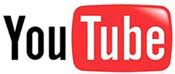 We present these messages in outdoor venues using the SonShineTent.Watch the video of our service that goes with this message, click here: http://campaignkerusso.org/?p=11472
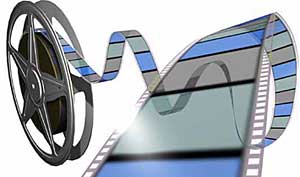 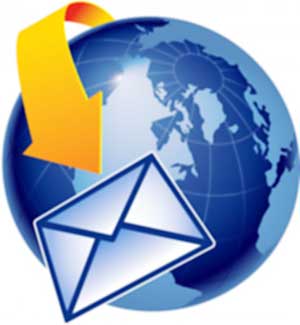 We would love to know more about the people who download our lessons & sermons. We invite you to email us & let us know where & how you use them. 
info@campaignkerusso.org
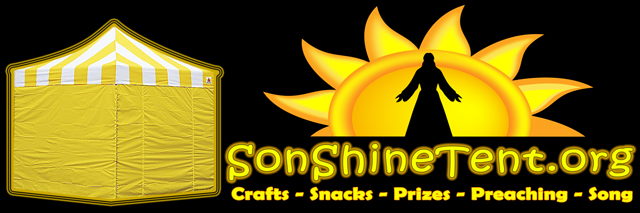 Welcome All
Let’s Begin with Prayer
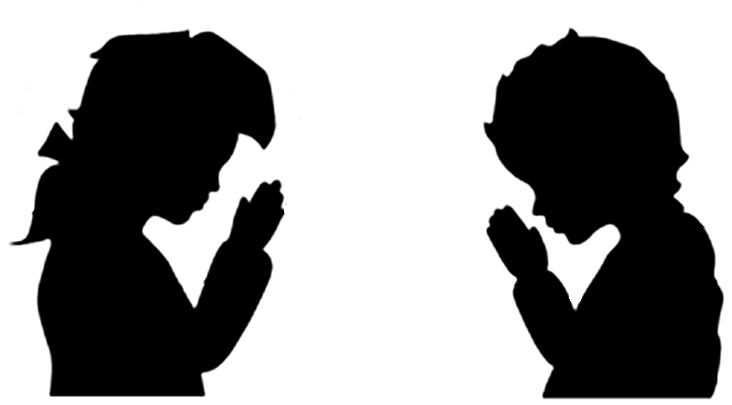 Next Slide – Song Title: Give ThanksDownload Here:
https://youtu.be/KMTmZKotTYw
Where Are the Other Nine?
[Speaker Notes: There is a story in the Gospel of Luke about 10 Lepers that Jesus miraculously healed. Here we see an artists rendition of that story. These nine lepers are jubilant, filled with joy because of the healing they received from Jesus, free from the awful disease that had plagued them: for perhaps many years and on their way to a new life, 

But one of them is doing something different. What is he doing? He is worshipping at the feet of the man who healed him. We are going to learn about the nine and about the one, and hopefully we will also see ourselves somewhere in this story.]
Next Slide – Video Title: The Cleansing of the Lepers Download Here:
https://youtu.be/UmrWWSzscus
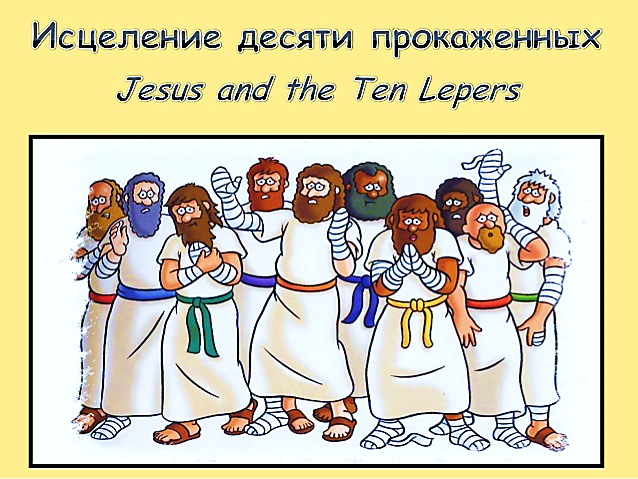 “It happened that as he made his way toward Jerusalem, he crossed over the border between Samaria and Galilee. As he entered a village, ten men, all lepers, met him. They kept their distance but raised their voices, calling out, “Jesus, Master, have mercy on us!” Taking a good look at them, he said, “Go, show yourselves to the priests.” Lk. 11-16
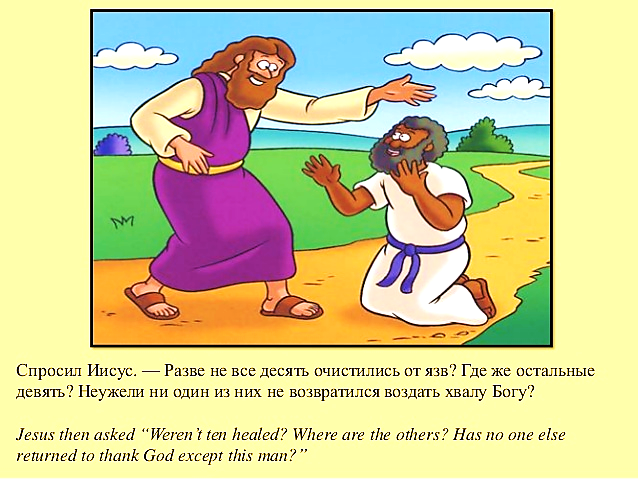 “They went, and while still on their way, became clean. One of them, when he realized that he was healed, turned around and came back, shouting his gratitude, glorifying God. He kneeled at Jesus’ feet, so grateful. He couldn’t thank him enough—and he was a Samaritan.
Jesus said, “Were not ten healed? Where are the nine? Can none be found to come back and give glory to God except this outsider?” Then he said to him, “Get up. On your way. Your faith has healed and saved you.” Lk. 17:16-19
[Speaker Notes: This final question that Jesus asks of those around him reveals several things about the lepers…and about each one of us. What does it mean to be one of the nine. What does it mean to be the tenth man? Why does he return to Jesus? How does that make him different from the other nine? 
But before we answer these questions, let’s look at a dramatization of the this story.]
Next Slide – Song Title: Where Are The Other NineDownload Here:
https://youtu.be/fVHbeqpTUuc
10
Where are 
the other
Nine?
[Speaker Notes: Here is Jesus and the tenth man standing before Him..and over there, are the other nine.]
[Speaker Notes: Here is a spiritual flow chart of the story we’re studying. Let’s follow it to see where it leads. Starting in the upper left hand corner.

There is a song I’d like to play to help us on our way, perhaps to be more like the tenth man, who worshipped Christ.]
[Speaker Notes: Gratitude is Rare: This is sad but true. In this story it is revealed by a one-in-ten ratio.
Gratitude Seperates: The nine went on their, while the tenth pursued after Jesus.
Gratitude is Intense: This guy didn’t “phone it in.” He fell at the feet of Jesus and worshipped Him!
Gratitude is Non-Critical: The two cannot co-exist. There is no room for criticalness in a grateful heart.
Gratitude Can Open Salvation’s Door: Gratitude opened the door to a living relationship with Jesus.
			The scripture says healed and SAVED.]
Next Slide – Video Title: I AM the OneDownload Here:
https://youtu.be/c5gWqOuu5AI
Is Jesus
Speaking to You?

“They said to each other, ‘Did not our hearts burn within us while he talked to us on the road, while he opened to us the Scriptures?’”
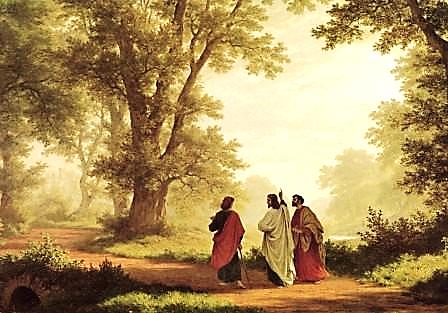 John Wesley Said:

“…the preacher was describing the change which God works in the heart through faith in Christ and I felt my heart strangely warmed.”

Jesus makes His presence Known by a small voice!
What is the Sinner‘s Prayer?
This is a prayer we can pray when we are ready to admit we are sinners and need Christ’s forgiveness.

It must be prayed with faith in our hearts and a readiness to have a life-changing encounter with Jesus Christ.
A prayer of faith  Pray this prayer if :
You want to set an example & show others how it is done
You just like to give your heart to Jesus again & again
If you never have before
You have in the past, but you think it would mean more today
You have been walking afar off and you want to come back
Faith
We Declare Our Faith Publicly Because Jesus Declared His LOVE Publicly
“If you stand before others and are willing to say you believe in me, then I will tell my Father in heaven that you belong to me.” Mat 10:32
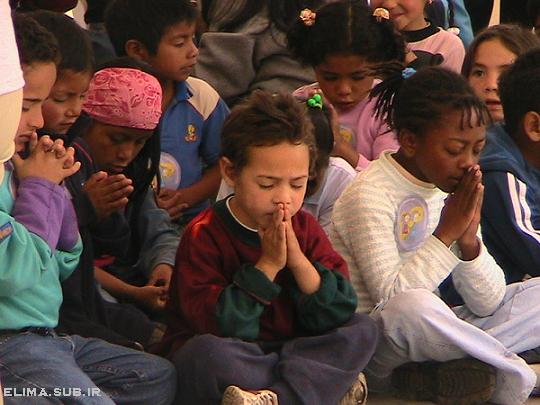 Three Important Questions

Do you want to know Jesus as your Savior right now?

Do you believe He died to save you from your sins & that He rose from the dead? 

Do you believe that He is here, waiting to save you right now?
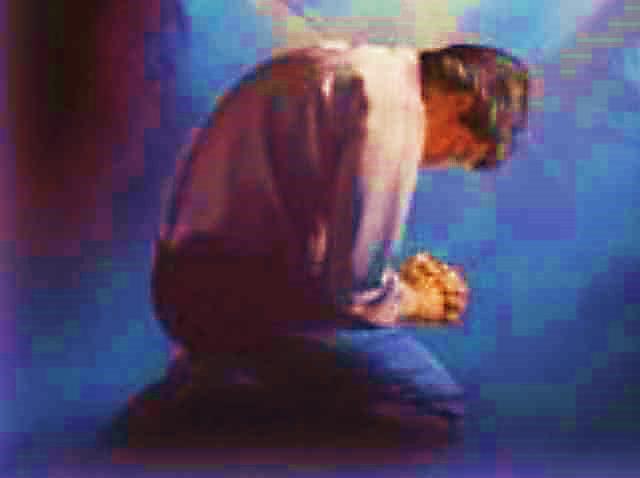 The Prayer of a Sinner Turning to Jesus
Dear Jesus, I know that I have sinned against You and that my sins separate me from You. 
I am truly sorry. 
Right now, I turn away from my sinful past .
Please forgive me, and help me to keep from sin. 
I believe You died for my sins.
I Believe You rose from the dead,  you are alive, and you hear this prayer from my heart. 
I invite You Jesus to be both my Savior and the Lord of my life.
I want You to rule my life from now on.
“But some people did accept him. They believed in him, and he gave them the right to become children of God.” 
John 1:12
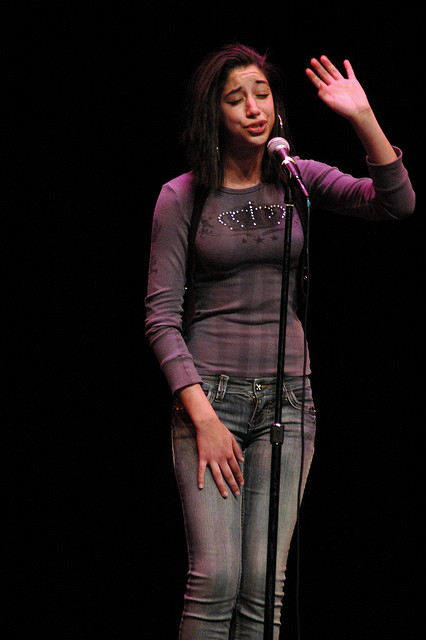 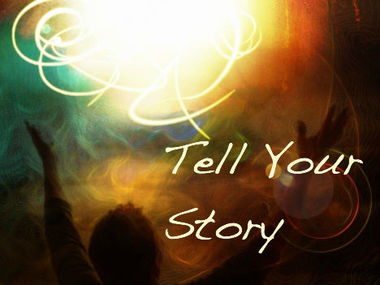 “If you openly say, ‘Jesus is Lord’ and believe in your heart that God raised him from death, you will be saved.” 
Rom. 10:9
What did you learn today?
What are you thankful for?
What have you been thinking about God lately?
What do you want to tell others about Jesus?
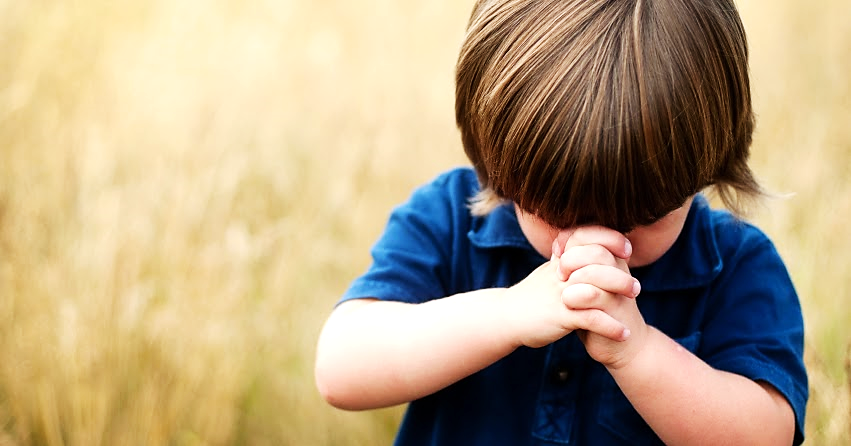 Let’s Close in Prayer